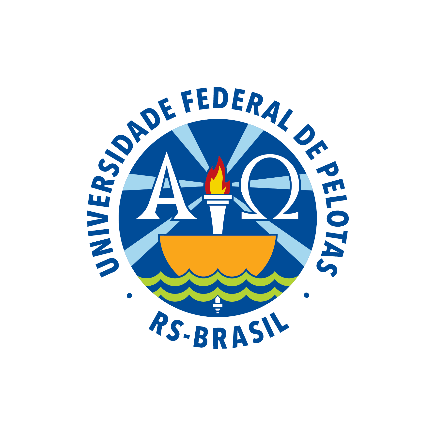 UNIVERSIDADE ABERTA DO SUSUNIVERSIDADE FEDERAL DE PELOTASEspecialização em Saúde da FamíliaModalidade a DistânciaTurma 9
Atenção à pessoa com hipertensão e/ou diabetes, UBS Dr. Chico Costa, Mossoró/RN.
Especializando: Yosniel Blanco Matos 
Orientador: Jandro Moraes Cortes
Pelotas,  2016
INTRODUÇÃO
A hipertensão arterial sistêmica (HAS) e o Diabetes Mellitus (DM) são condições  clínicas crônicas não transmissível e multifatoriais caracterizada por níveis elevados e sustentados de pressão arterial e glicose respectivamente.

Associa-se, freqüentemente, às alterações funcionais e/ou estruturais dos órgãos-alvo e às alterações metabólicas.
INTRODUÇÃO
Mossoró conta com o numero de habitantes de 266 758, com 45 Unidades Básicas de Saúde (USF) tendo estas 64 equipes de saúde da família, com Núcleo de Atenção à Saúde da Família (NASF) e um Centro de Especialização Odontológica (CEO)
Cont:
04 Equipe Saúde da família

População 5987 pessoas: Urbana.

Temos cadastrados 656 hipertensos e 271 diabéticos.

Não Tem Saúde Bucal

 NASF
cont:
Objetivo geral
Melhorar a atenção à pessoa com hipertensão e/ou diabetes, UBS Dr. Chico Costa, Mossoró/RN
Metodologia
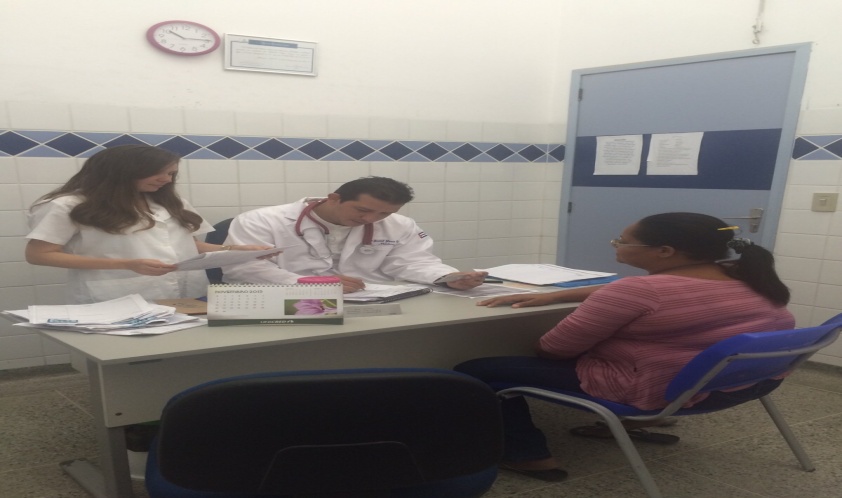 Metodologia
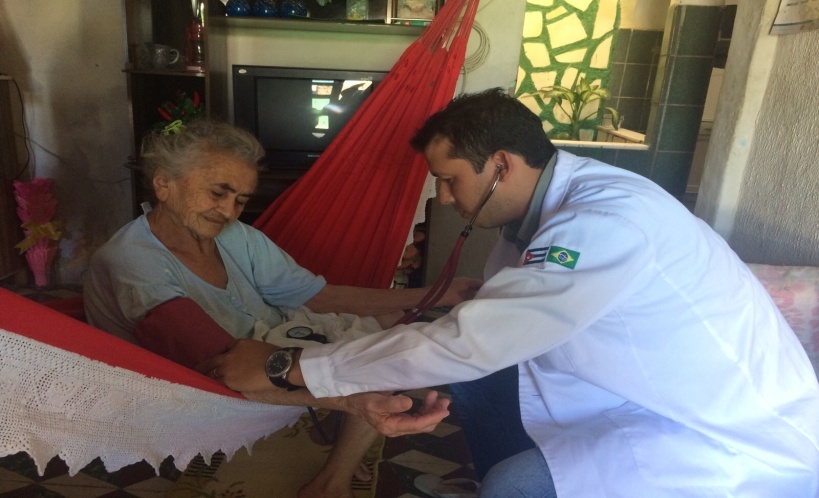 Metodologia
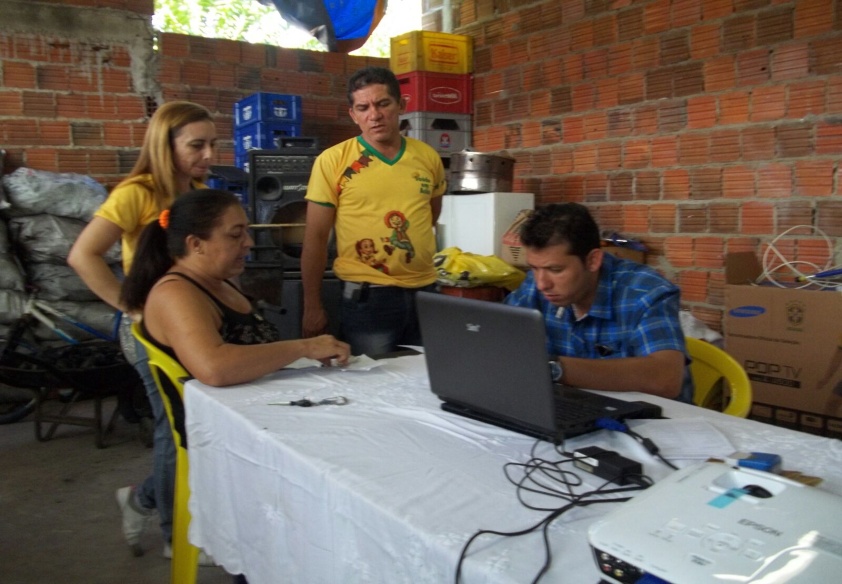 Metodologia
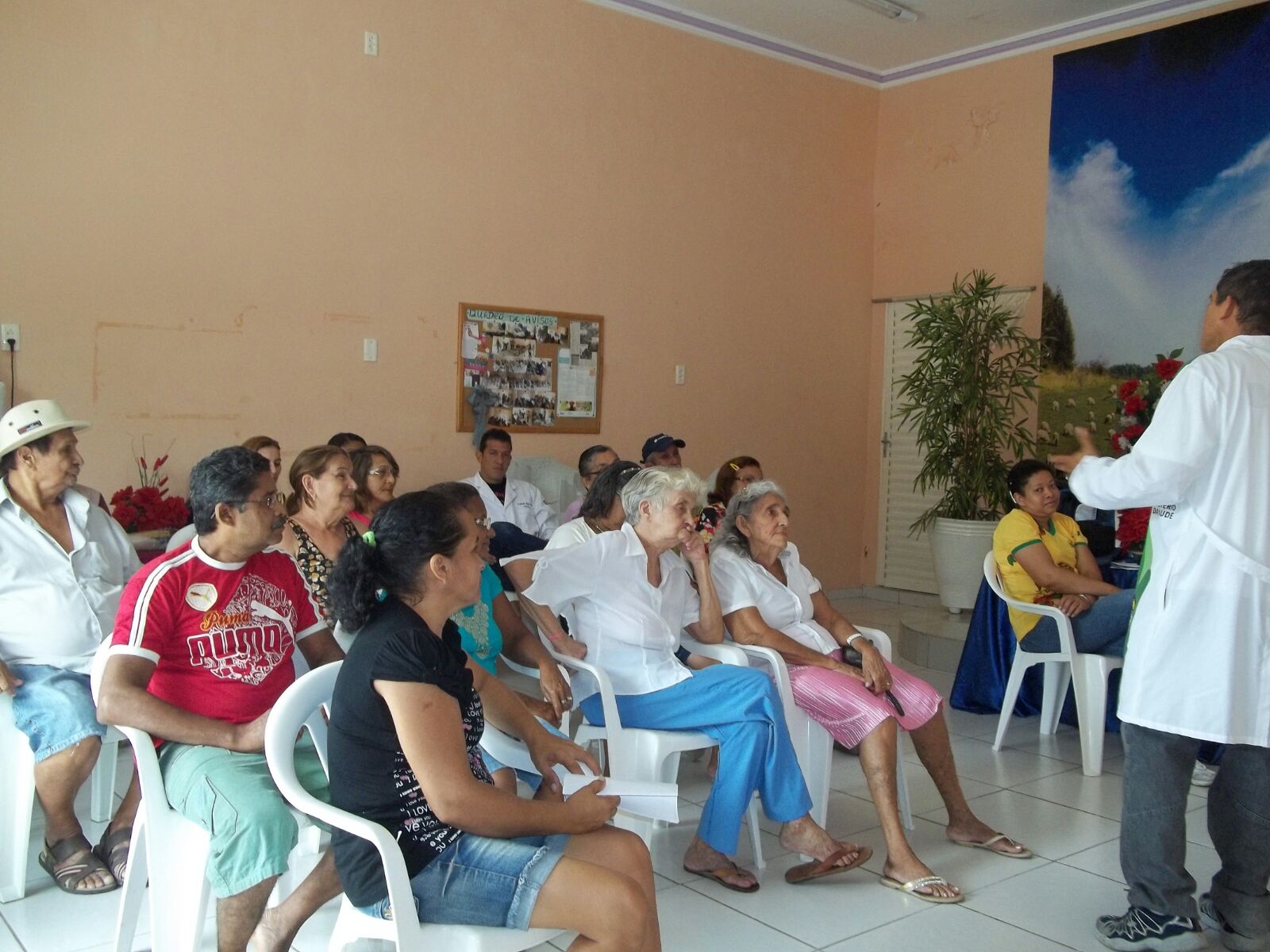 Metodologia/Ações
O projeto está estruturado para ser desenvolvido no período de três meses na área da equipe de Estratégia de Saúde da Família (ESF) 137 no município Mossoró, participarão da intervenção como público alvo, todas as pessoas com 20 anos ou mais,com diagnóstico de hipertensão e/ou diabetes e residentes na área.
Ações desenvolvidas
Versão atualizada do protocolo impressa na unidade de saúde.

 Foi discutido o projeto da intervenção com a gestora.

 Os profissionais da equipe foram capacitados sobre diferentes aspectos do protocolo.

 Foi estabelecido o papel de cada profissional.

 Foi realizado um contato com lideranças comunitárias.
Logística
Protocolo:Caderno de Atenção Básica nº 37 Estratégias para o cuidado da pessoa com doença crônica: Hipertensão Arterial Sistêmica do MS, 2013.
 
Planilha de coleta de dados.


Ficha espelho.
OBJETIVOS /METAS/RESULTADOS
Objetivo 1: Ampliar a cobertura a hipertensos e/ou diabéticos.

Meta 1.1: Cadastrar 95% dos usuários hipertensos da área de abrangência no Programa de Atenção à Hipertensão Arterial e à Diabetes Mellitus da unidade de saúde.

Meta 1.2: Cadastrar 95% dos usuários diabéticos da área de abrangência no Programa de Atenção à Hipertensão Arterial e à Diabetes Mellitus da unidade de saúde.
Resultados. 59.9% =393 HIPERTENSOS
Resultado. 62.0%=168 DIABETICOS
Objetivo 2: Melhorar a qualidade da atenção a hipertensos e/ou diabéticos
Meta 2.1: Realizar exame clínico apropriado em 100% dos usuários hipertensos.

Meta 2.2: Realizar exame clínico apropriado em 100% dos usuários diabéticos.

Meta 2.3: Garantir a 100% dos diabéticos cadastrados a realização de exames dos pés em dia de acordo com o protocolo. 

Meta 2.4: Garantir a 100% dos usuários hipertensos a realização de exames complementares em dia de acordo com o protocolo.
continuação:
Meta 2.5: Garantir a 100% dos diabéticos cadastrados a realização de exames complementares em dia de acordo com o protocolo.
   
Meta 2.6: Priorizar a prescrição de medicamentos da farmácia popular para 100% dos usuários hipertensos cadastrados na unidade de saúde.

Meta 2.7. Realizar avaliação da necessidade de atendimento odontológico em 100% dos hipertensos.

Meta 2.8. Realizar avaliação da necessidade de atendimento odontológico em 100% dos diabéticos.
Resultado:
Meta 2.1 e 2.2 de 100% alcançada na realização de  exame clínico apropriado em 100% dos usuários diabéticos e hipertensos de acordo com o protocolo.


Meta 2.3 Realizada avaliação de exame clinico dos pés em 100% de diabéticos.
Resultado: 67,2% = 264 HIPERTENSOS
Resultado: 68,5% = 115 DIABETICOS
Dificuldades na meta de qualidade:
Excesso de demanda e a carência de materiais e equipes de laboratório.


Pouca agilidade para a realização dos exames complementares definidos no protocolo.
Resultado:
Meta 2.6 e 2.7 Priorizada a prescrição de medicamentos da farmácia popular para 100% dos hipertensos e diabéticos cadastrados na unidade de saúde. 

Meta 2.8 e 2.9: Realizada avaliação da necessidade de atendimento odontológico em 100% dos usuários hipertensos e diabéticos.
Objetivo 3: Melhorar a adesão de hipertensos e/ou diabéticos ao programa
Meta 3.1 e 3.2 : Meta 100% alcançada dos usuários hipertensos e diabéticos  faltosos às consultas na unidade de saúde conforme a periodicidade recomendada.
Objetivo 4: Melhorar o registro das informações
Meta 4.1: Garantir ficha de acompanhamento de 100% dos usuários hipertensos cadastrados na unidade de saúde.
Meta 4.2: Garantir ficha de acompanhamento de 100% dos usuários diabéticos cadastrados na unidade de saúde.
Resultados:
Meta 4.1 e 4.2 de 100% alcançada em todos os meses na proporção de hipertensos e/ ou diabéticos com registro adequado na ficha de acompanhamento.
Objetivo 5: Mapear hipertensos e diabéticos de risco para doenças cardiovasculares.
Meta 5.1: Garantir a estratificação do risco cardiovascular em 100% dos usuários hipertensos cadastrados na unidade de saúde.
Meta 5.2: Realizar estratificação do risco cardiovascular em 100% dos usuários diabéticos cadastrados na unidade de saúde.
Resultados:
Meta 5.1 e 5.2 de 100% alcançada em todos os meses na proporção para hipertensos e para diabéticos com estratificação de risco cardiovascular em dia.
Objetivo 6: Promover a saúde de hipertensos e diabéticos.
Meta 6.1: Garantir orientação nutricional sobre alimentação saudável a 100% dos usuários hipertensos
.
Meta 6.2: Garantir orientação nutricional sobre alimentação saudável a 100% dos usuários diabéticos.

Meta 6.3: Garantir orientação em relação à prática regular de atividade física a 100% dos usuários
 hipertensos.

Meta 6.4: Garantir orientação em relação à prática regular de atividade física a 100% dos usuários diabéticos.
Objetivo 6: Promover a saúde de hipertensos e diabéticos
Meta 6.5: Garantir orientação sobre os riscos do tabagismo a 100% dos usuários hipertensos.

Meta 6.6: Garantir orientação sobre os riscos do tabagismo a 100% dos usuários diabéticos.

Meta 6.7: Garantir orientação sobre higiene bucal a 100% dos usuários hipertensos.

Meta 6.8: Garantir orientação sobre higiene bucal a 100% dos usuários diabéticos.
Resultados:
Objetivo 6 e Metas de 100% alcançadas em todos os meses na proporção de hipertensos e diabéticos recebeu orientação para promover a saúde em quanto.

Alimentação saudável

Prática de atividade física regular.

Riscos de tabagismo.

Higiene bucal.
DiscussãoImportância da intervenção para EQUIPE
Fortaleceu a união da equipe.

Melhorou a organização e distribuição do trabalho nos membros da equipe.

Promoveu o trabalho integrado de todos seus membros.

Aumentaram os conhecimentos dos membros da equipe.

A equipe adquiriu responsabilidade no acompanhamento dos usuários.
Importância da intervenção para SERVIÇO
A unidade ganhou uma melhor organização e atualização nos registros de seus usuários. 

O trabalho ficou mais organizado devido a definição das tarefas de cada membro da equipe.

Foram reorganizado o atendimento aos usuários no programa de HIPERDIA.

A intervenção foi incorporada a rotina do posto o que vai contribuir para o desenvolvimento e qualificação do serviço como um todo.
Importância da intervenção para COMUNIDADE
Atendimentos de qualidade para os usuários hipertensos e diabéticos.

Adquiriu conhecimentos sobre a existência do programa de HIPERDIA.

Importância do cuidado adequado para a  diminuição dos fatores de risco.

Demonstraram satisfação com a prioridade e qualidade no atendimento.
CONT.
A intervenção ficou incorporada na rotina de atendimento da unidade.

Mudanças tais como o grupo de hipertensos e diabéticos que antes era realizado quinzenalmente agora será uma vez por mês.
 
 Objetivar maior comprometido dos líderes comunitários para lograr maior participação dos usuários na intervenção.
Reflexão crítica sobre aprendizagem
Permitiu enriquecer e fortalecer meus conhecimentos como profissional da saúde. 

     Conhecer e desenvolver os princípios e diretrizes do SUS e as atribuições de cada membro da equipe.

Proceso de engajamento público na consolidação do SUS e o acolhimento.
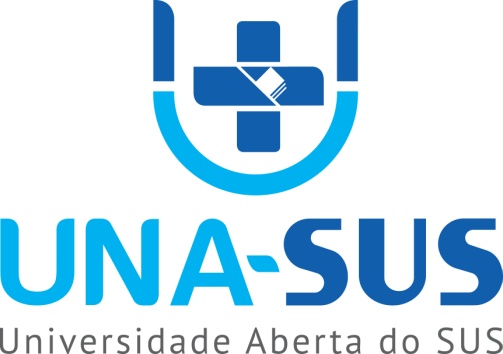 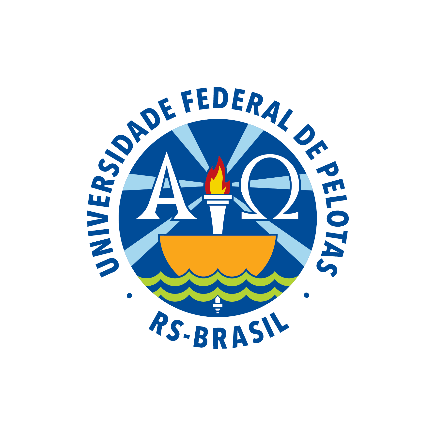 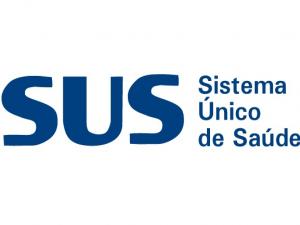 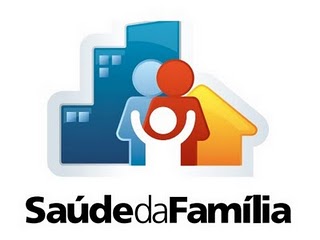